Diversified spatial keyword search on RDF data
Georgios Kalamatianos
PhD Student
georgios.kalamatianos@it.uu.se
Outline
Motivation
Background
kDSP Problem
Greedy Algorithms
Experimental Evaluation
Conclusion
Z. Cai et al. VLDBJ 2020
2
MotivationDatasets are everywhere
Datasets, Databases and data-graphs are everywhere: 
Web, Desktops, etc.
Semantic knowledge graphs, e.g. Dbpedia, YAGO
Spatial Data

Acknowledging the significance of discovering datasets 
Google introduced Google Dataset Search, (discovering of web-accessible datasets)

Difficult to retrieve information unless users are familiar with:
the data schema
query languages (e.g. SPARQL, GeoSPARQL)

Solutions like Keyword search can liberate users from such technicalities.
Z. Cai et al. VLDBJ 2020
3
MotivationLocation based keyword search
Given datasets with nodes representing places
We study the retrieval of data using a query Q with:
Keywords  (e.g. {ancient, roman, ..})
Location q (latitude, longitude)
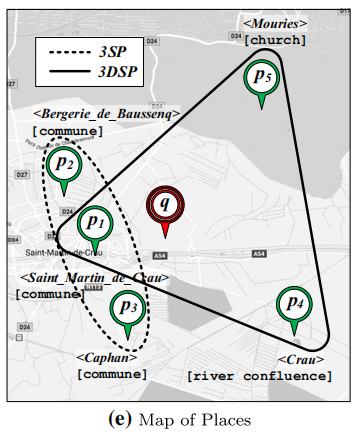 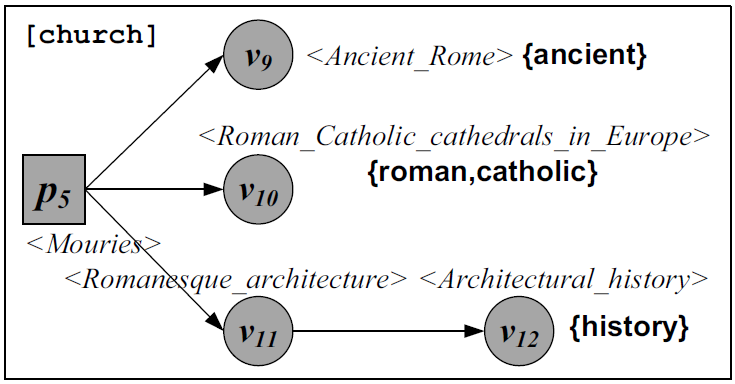 Z. Cai et al. VLDBJ 2020
4
Outline
Motivation
Background
kDSP Problem
Greedy Algorithms
Experimental Evaluation
Conclusion
Z. Cai et al. VLDBJ 2020
5
BackgroundRDF: Resource Description Framework
Format: <subject, predicate, object>
Transforms into a knowledge graph
Subject/object > Nodes
Predicate > Edge
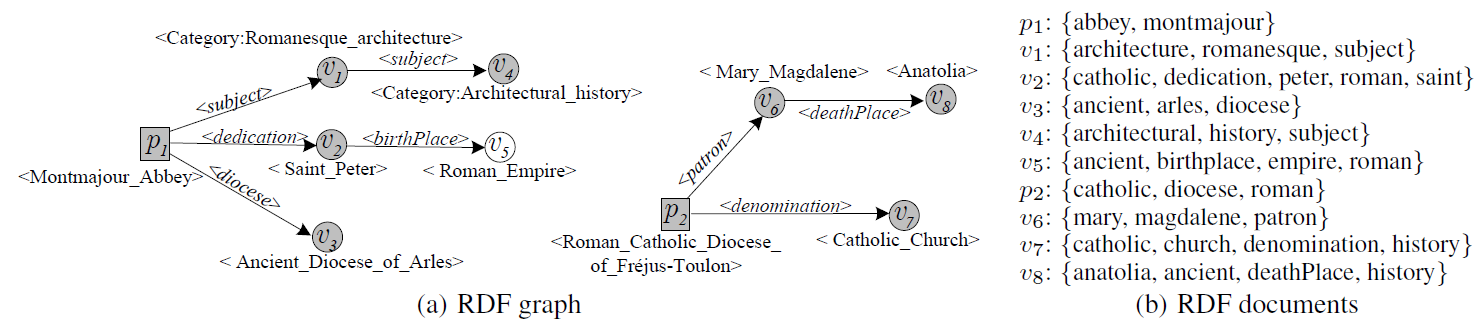 Z. Cai et al. VLDBJ 2020
6
[Speaker Notes: Add figure]
BackgroundRetrieval on Spatial RDF data
Query: {q , {ancient, roman, catholic, history}}
A top-k semantic place (kSP) query result could include p1, p2 and p3.
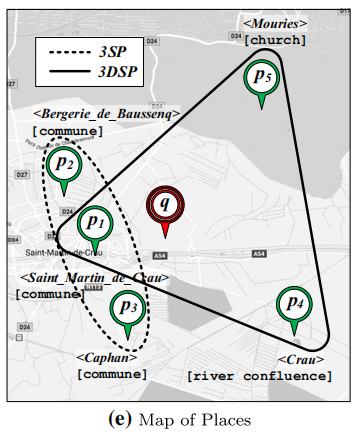 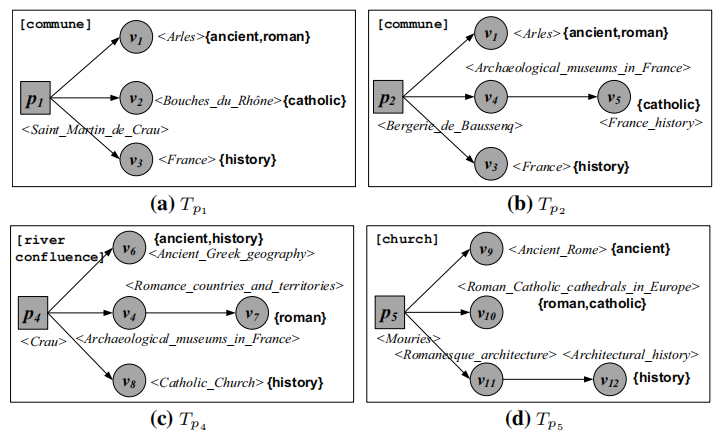 [Shi, Wu, Mamoulis, SIGMOD, 2016]
Z. Cai et al. VLDBJ 2020
7
BackgroundRetrieval on Spatial RDF data
Qualifying Tree 
Consists of nodes which contain all of the query’s keywords
Rooted at a node representing a place
Keywords: {ancient, roman, catholic, history}
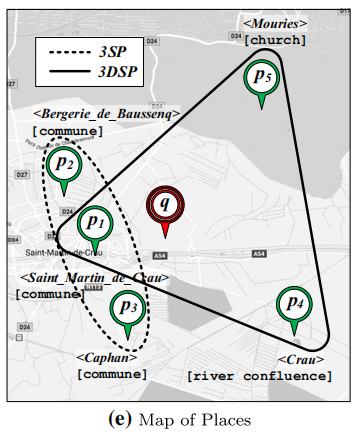 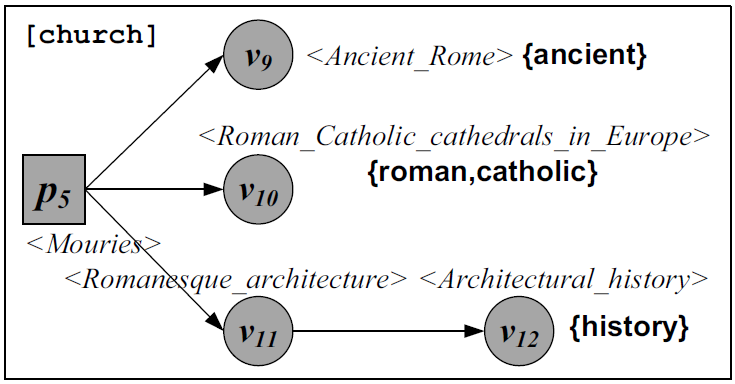 8
[Shi, Wu, Mamoulis, SIGMOD, 2016]
Z. Cai et al. VLDBJ 2020
BackgroundRetrieval on Spatial RDF data
Relevance Scores of Places (Trees)
Distance: spatial distance between place and query location
Looseness: Measure of relevance.
Low: Keywords occur close to the root of the tree
High: Keywords occur further from the root of the tree
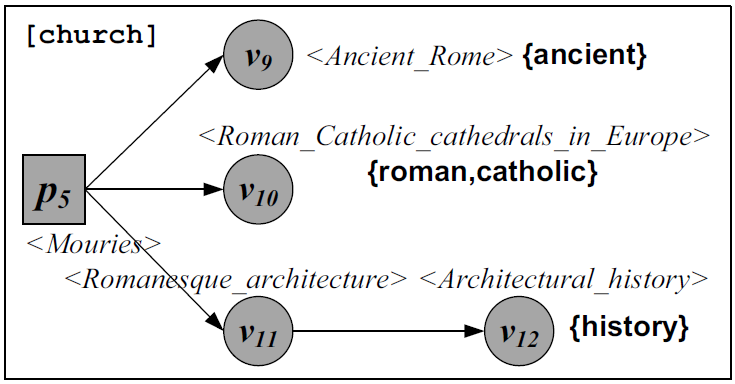 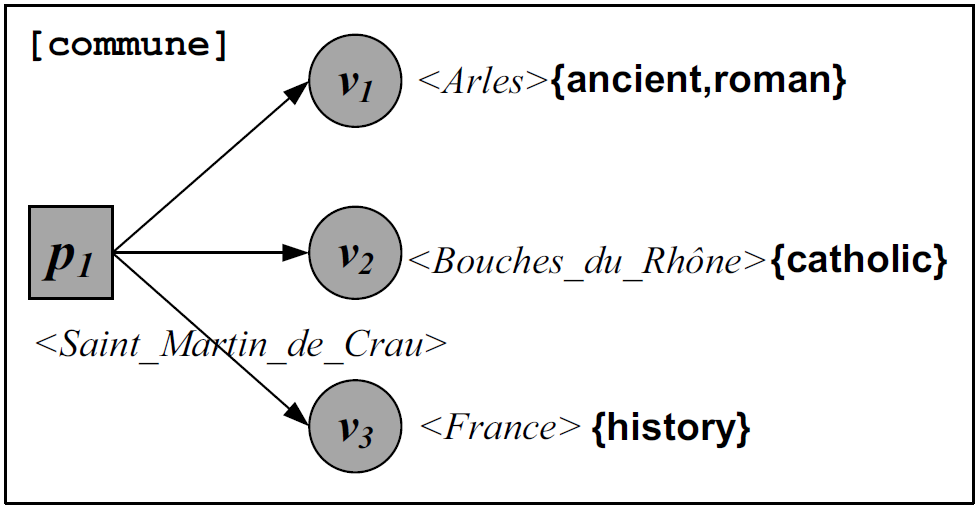 Keywords: {ancient, roman, catholic, history}
9
[Shi, Wu, Mamoulis, SIGMOD, 2016]
Z. Cai et al. VLDBJ 2020
BackgroundRetrieval on Spatial RDF data
Query: {q , {ancient, roman, catholic, history} }
A top-k semantic place (kSP) query result:  p1, p2 and p3. 
A diversified kSP result: p1, p4 and p5.
Where places are in all directions and their contents are diverse
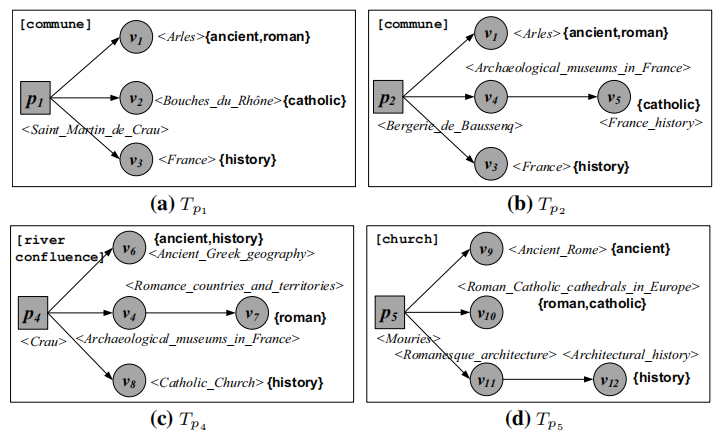 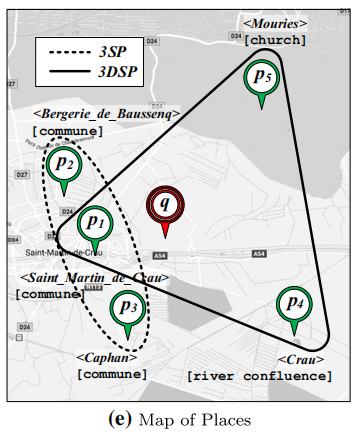 Z. Cai et al. VLDBJ 2020
10
Outline
Motivation 
Background
kDSP Problem
Greedy Algorithms
Experimental Evaluation
Conclusion
Z. Cai et al. VLDBJ 2020
11
ObjectivesDiversified keyword search on spatial data
Results based entirely on relevance may have similar content and location
Users prefer diverse results
We propose a trade-off between relevance and diversity
k-Diverse Semantic Places (kDSP) problem
Propose efficient and effective approximation algorithms to solve the kDSP problem
Z. Cai et al. VLDBJ 2020
12
kDSP Problem DefinitionRelevance function
Looseness based relevance score:
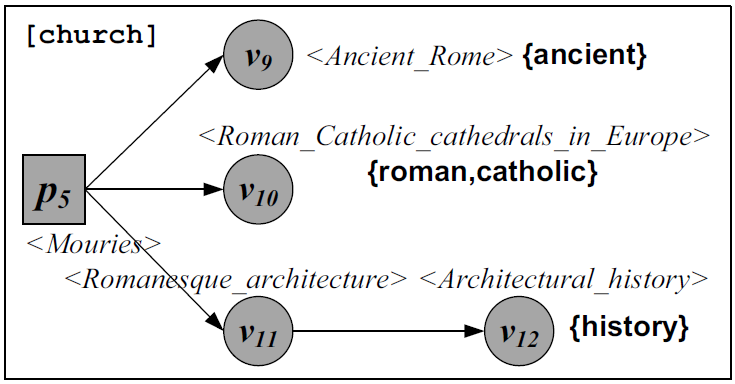 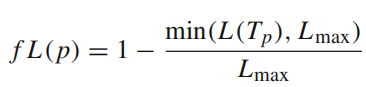 Spatial distance score:
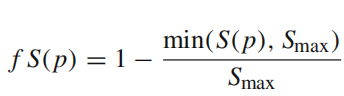 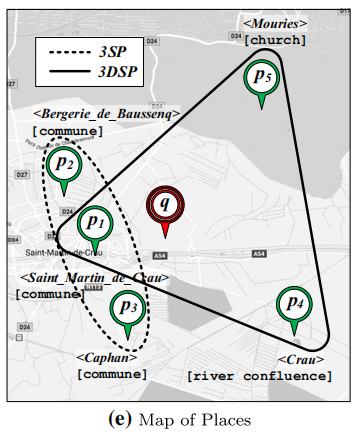 Holistic relevance score:
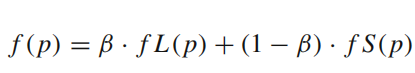 f(p) calculation is orthogonal to this work and thus is calculated by kSP algorithms (BSP,SPP)
[Shi, Wu, Mamoulis, SIGMOD, 2016]
Z. Cai et al. VLDBJ 2020
13
kDSP Problem DefinitionDiversity function
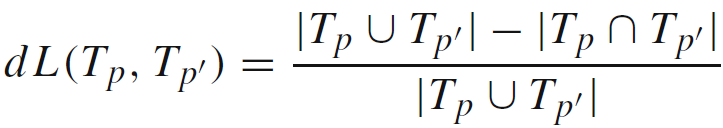 1. Jaccard Distance dL(Tp, Tp')
Ranges [0,1]
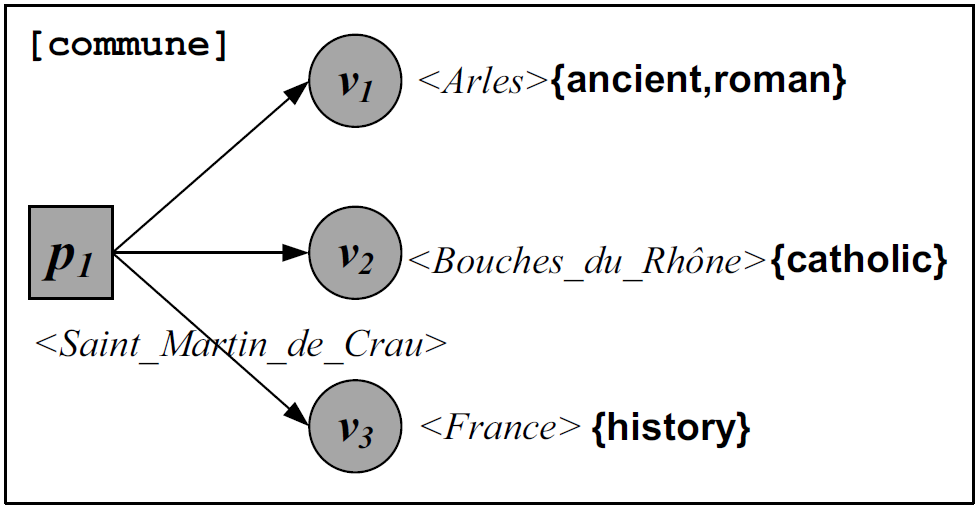 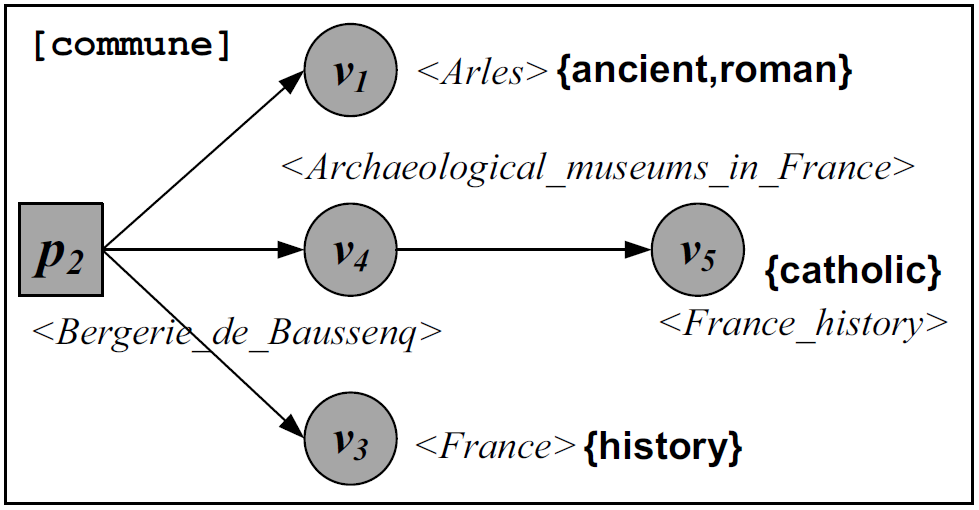 Z. Cai et al. VLDBJ 2020
14
[Speaker Notes: Say range (0,1) add numbers to equations]
kDSP Problem DefinitionDiversity function
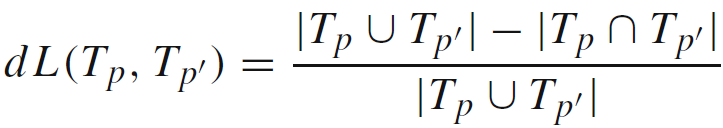 1. Jaccard Distance dL(Tp, Tp')
Ranges [0,1]
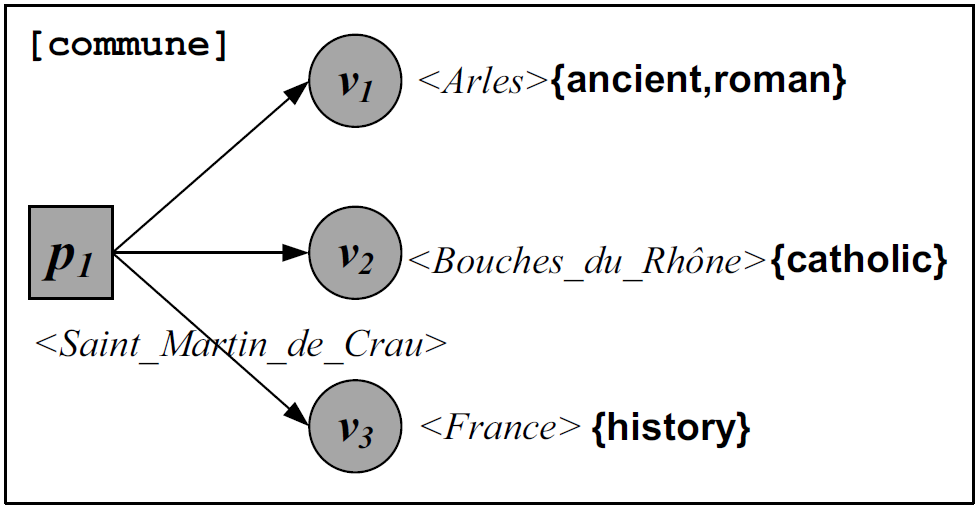 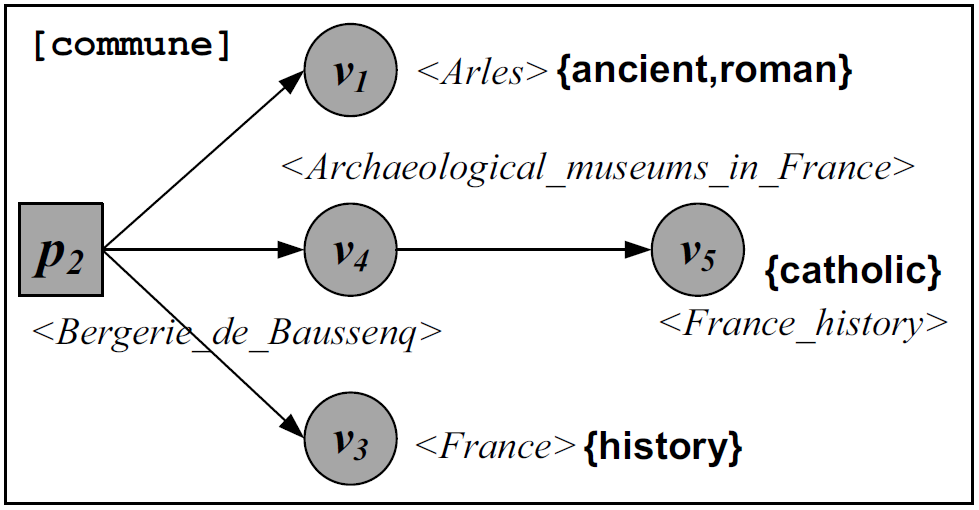 Z. Cai et al. VLDBJ 2020
15
[Speaker Notes: Say range (0,1) add numbers to equations]
kDSP Problem DefinitionPtolemy’s Spatial diversity
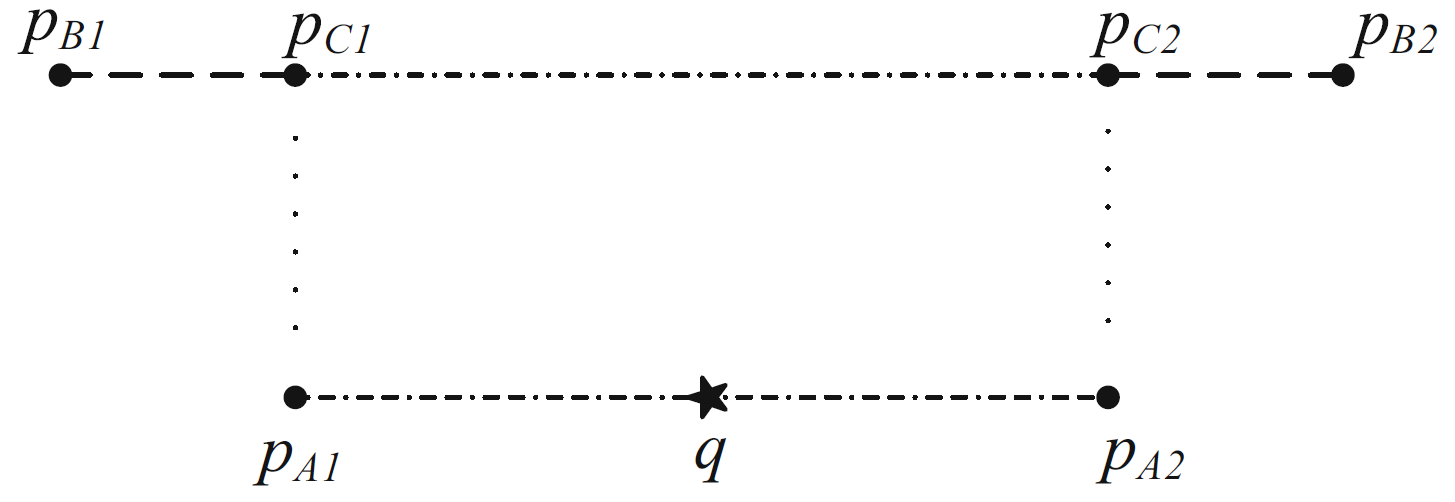 dS(pA1 , pA2)=1  >  dS(pB1 , pB2) = 0.8  >  dS(pC1 , pC2) = 0.7
Ranges [0,1]
Z. Cai et al. VLDBJ 2020
16
kDSP Problem DefinitionPtolemy’s Spatial diversity
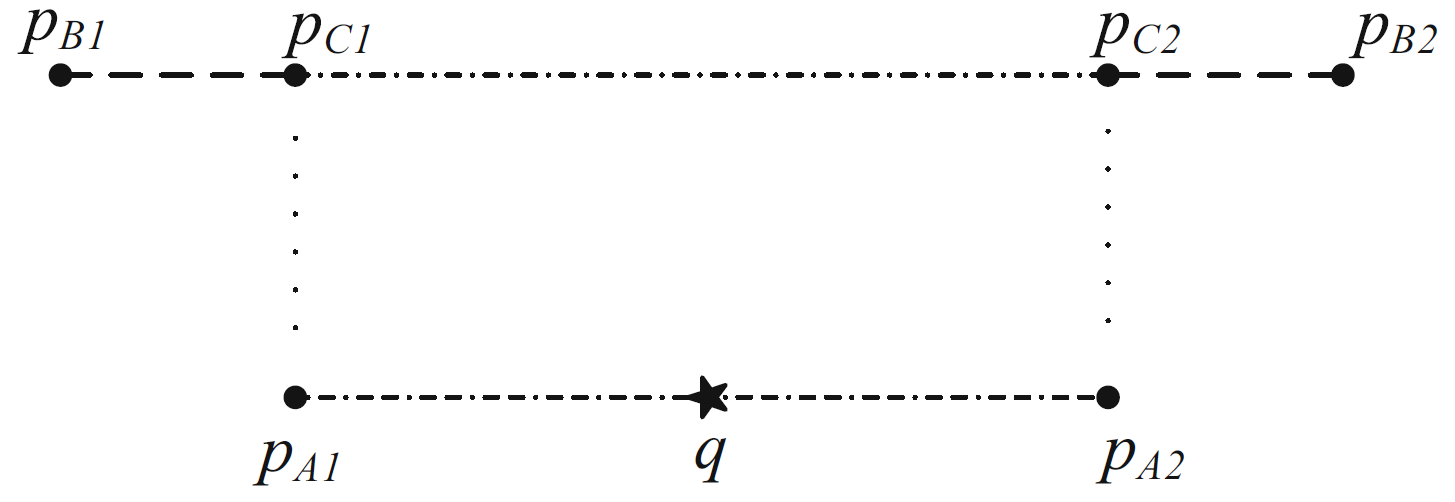 pD2
pD1
Z. Cai et al. VLDBJ 2020
17
kDSP Problem DefinitionDiversity function
2. Jaccard Distance dL(Tp, Tp')
3. Diversity between p and p' (where γ controls the contribution of the two diversification components.):
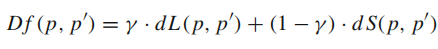 4. Holistic score of place p combines relevance and diversity, where λ adjusts their trade-off:
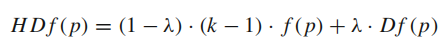 18
Z. Cai et al. VLDBJ 2020
[Speaker Notes: Say range (0,1) add numbers to equations]
kDSP Problem Definition
Given a query Q with a location q, a set of keywords and an integer k, the kDSP query returns a set R of k place entities that have the highest HDf(R) score, where:
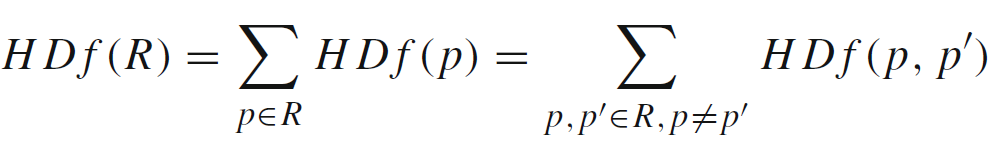 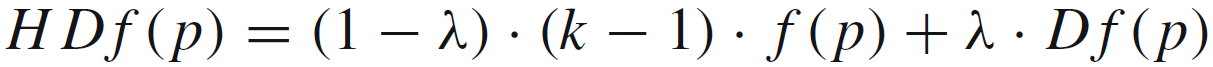 HDf (p) compares with k −1 places of a candidate R set, we have to consider all O(nk) candidate R sets.
Thus, we propose two greedy algorithms
Z. Cai et al. VLDBJ 2020
19
Outline
Motivation
Background
kDSP Problem
Greedy Algorithms
Experimental Evaluation
Conclusion
Z. Cai et al. VLDBJ 2020
20
Incremental Addition and UpdateIAdU Algorithm
Process candidate places in descending order of relevance score
Iteratively constructs the result set R 
We select the place that will have maximal contribution to the score HDF(R) 



We update cHDf(p) of unselected places when a place is added in R
Uses a bound, θ, to prune fruitless places
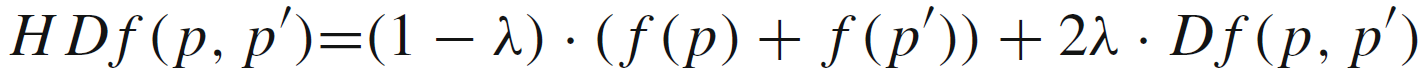 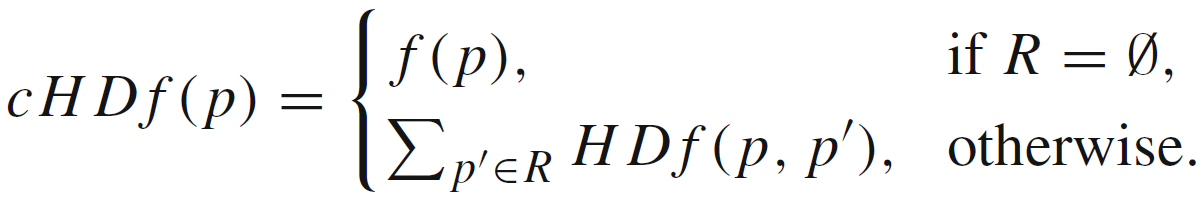 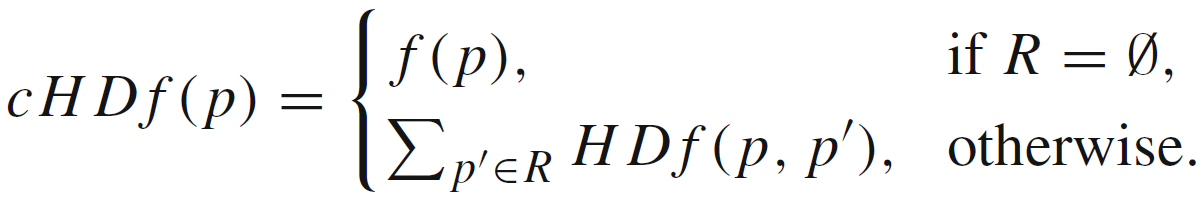 Z. Cai et al. VLDBJ 2020
21
Incremental Addition and UpdateIAdU Algorithm
Process candidate places in descending order of relevance score
Iteratively constructs the result set R 
We select the place that will have maximal contribution to the score HDF(R) 

We update cHDf(p) of unselected places when a place is added in R
Uses a bound, θ, to prune fruitless places
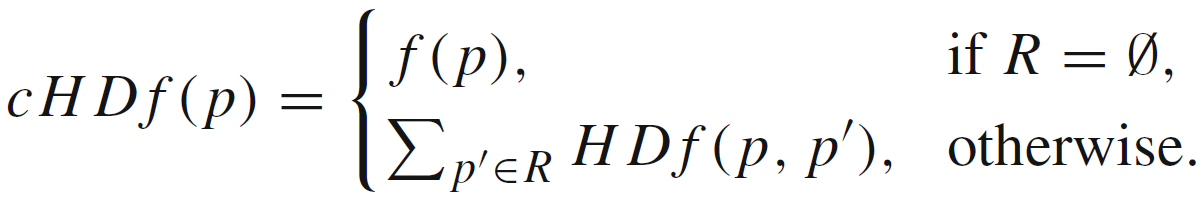 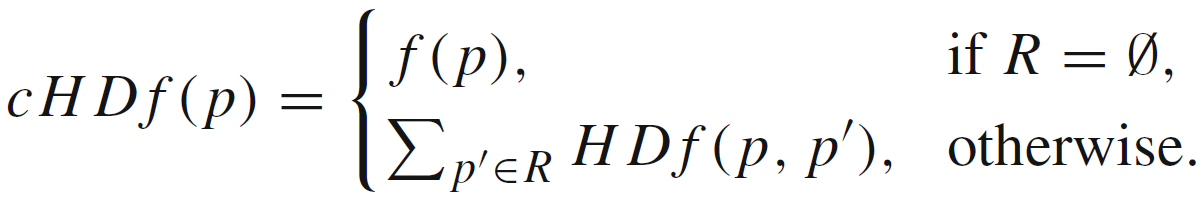 Z. Cai et al. VLDBJ 2020
22
[Speaker Notes: Add hdf function here? Highlight]
Incremental Addition and UpdateIAdU Algorithm
Process candidate places in descending order of relevance score
Iteratively constructs the result set R 
We select the place that will have maximal contribution to the score HDF(R) 

We update cHDf(p) of unselected places when a place is added in R
Uses a bound, θ, to prune fruitless places
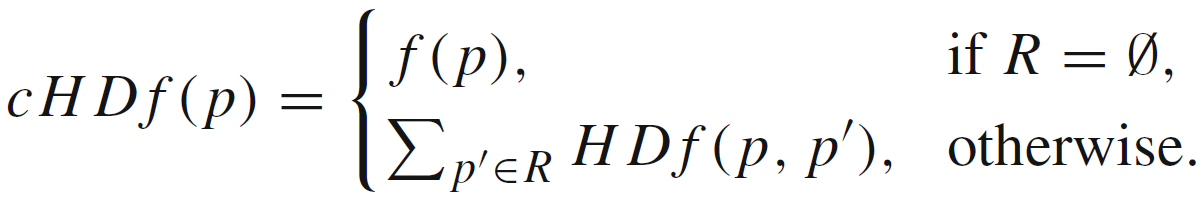 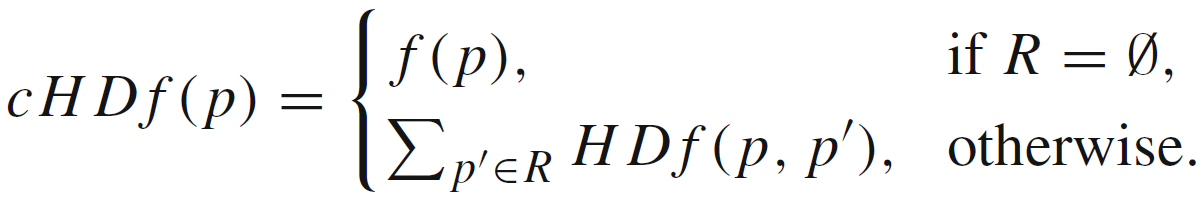 Z. Cai et al. VLDBJ 2020
23
Incremental Addition and UpdateIAdU Algorithm
Process candidate places in descending order of relevance score
Iteratively constructs the result set R 
We select the place that will have maximal contribution to the score HDF(R) 

We update cHDf(p) of unselected places when a place is added in R
Uses a bound, θ, to prune fruitless places
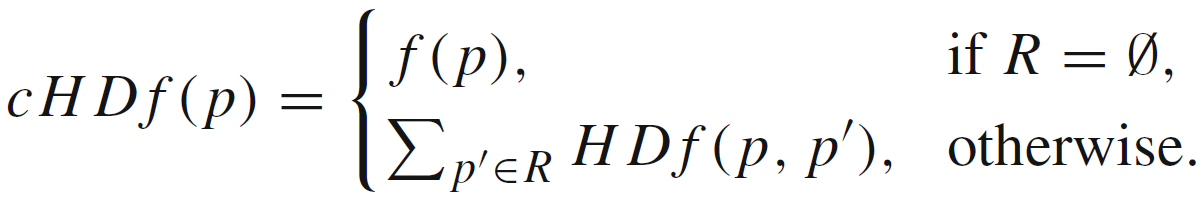 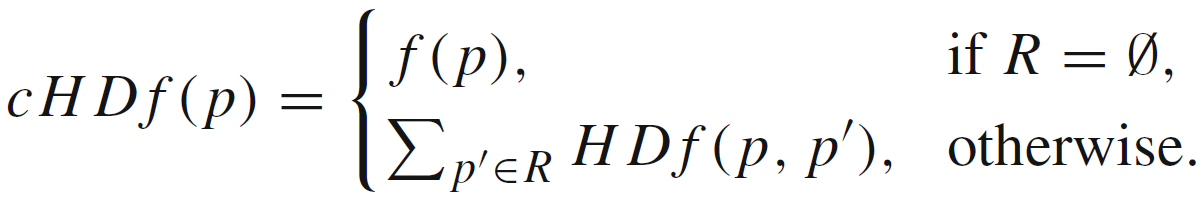 Z. Cai et al. VLDBJ 2020
24
Incremental Addition and UpdateIAdU Algorithm
Process candidate places in descending order of relevance score
Iteratively constructs the result set R 
We select the place that will have maximal contribution to the score HDF(R) 

We update cHDf(p) of unselected places when a place is added in R
Uses a bound, θ, to prune fruitless places
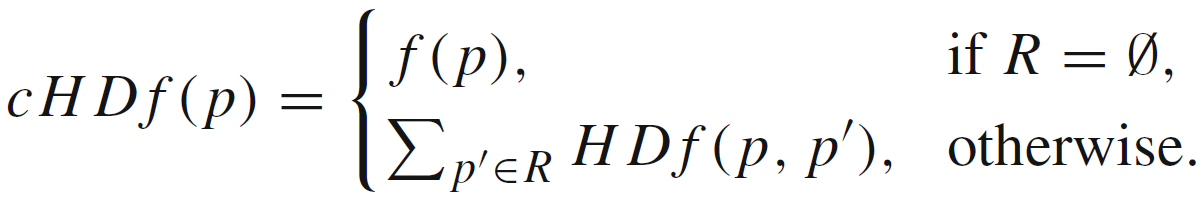 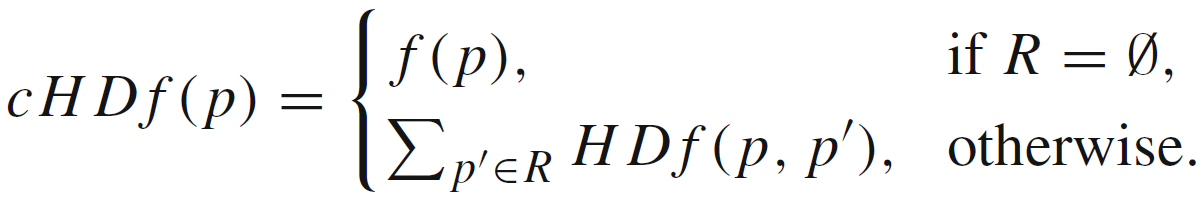 Z. Cai et al. VLDBJ 2020
25
Incremental Addition and UpdateIAdU Algorithm
Process candidate places in descending order of relevance score
Iteratively constructs the result set R 
We select the place that will have maximal contribution to the score HDF(R) 

We update cHDf(p) of unselected places when a place is added in R
Uses a bound, θ, to prune fruitless places
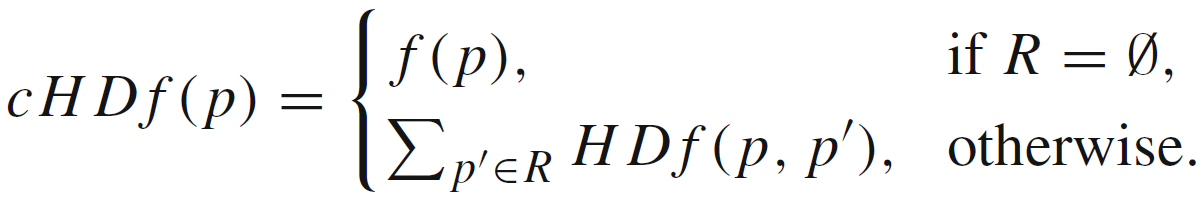 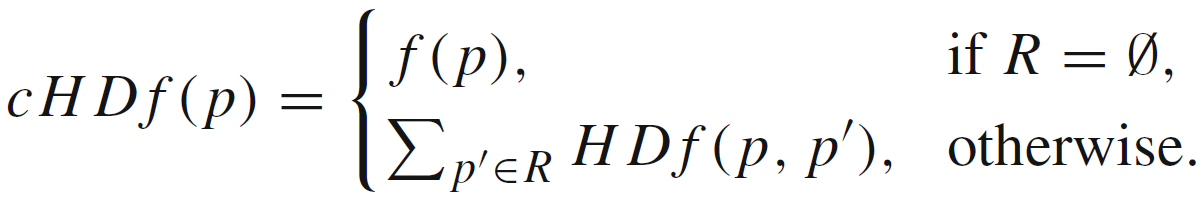 Z. Cai et al. VLDBJ 2020
26
Incremental Addition and UpdateIAdU Algorithm
Process candidate places in descending order of relevance score
Iteratively constructs the result set R 
We select the place that will have maximal contribution to the score HDF(R) 

We update cHDf(p) of unselected places when a place is added in R
Uses a bound, θ, to prune fruitless places
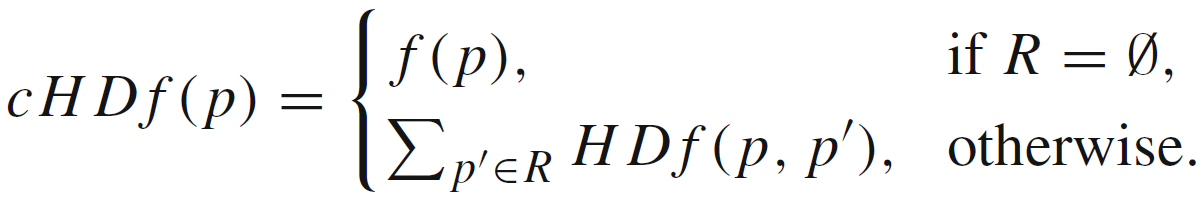 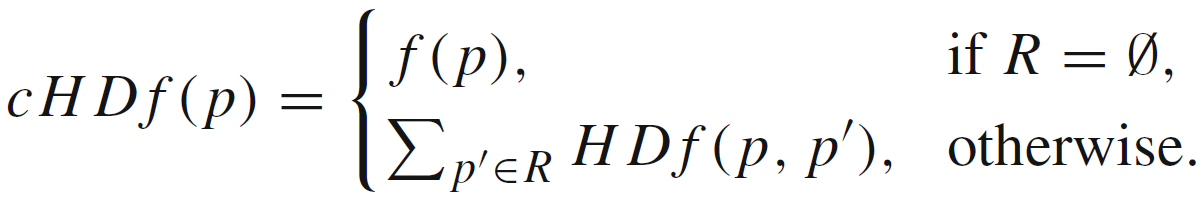 Z. Cai et al. VLDBJ 2020
27
Incremental Addition and UpdateIAdU Algorithm
Process candidate places in descending order of relevance score
Iteratively constructs the result set R 
We select the place that will have maximal contribution to the score HDF(R) 

We update cHDf(p) of unselected places when a place is added in R
Uses a bound, θ, to prune fruitless places
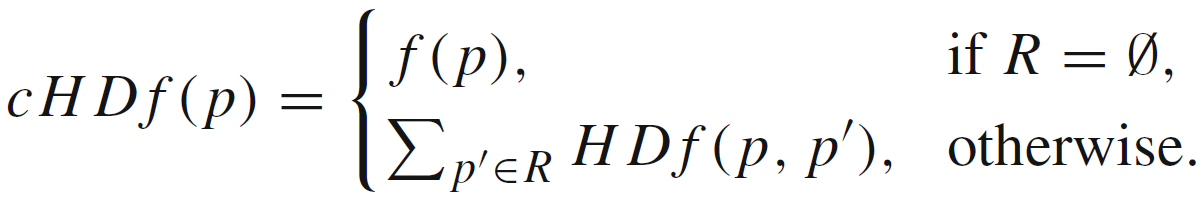 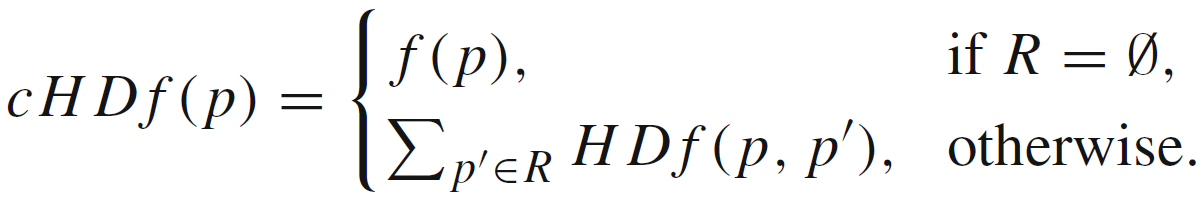 Z. Cai et al. VLDBJ 2020
28
Incremental Addition and UpdateIAdU Algorithm
Process candidate places in descending order of relevance score
Iteratively constructs the result set R 
We select the place that will have maximal contribution to the score HDF(R) 

We update cHDf(p) of unselected places when a place is added in R
Uses a bound, θ, to prune fruitless places
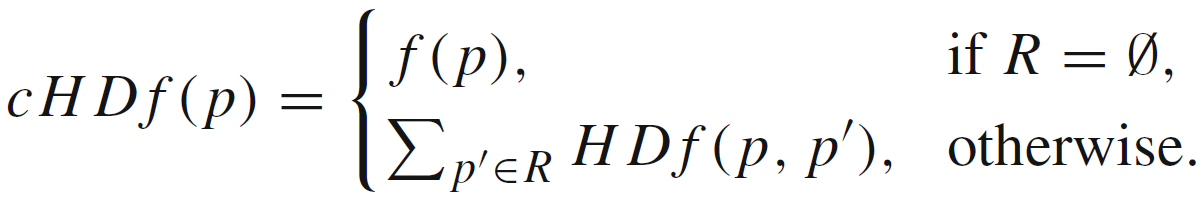 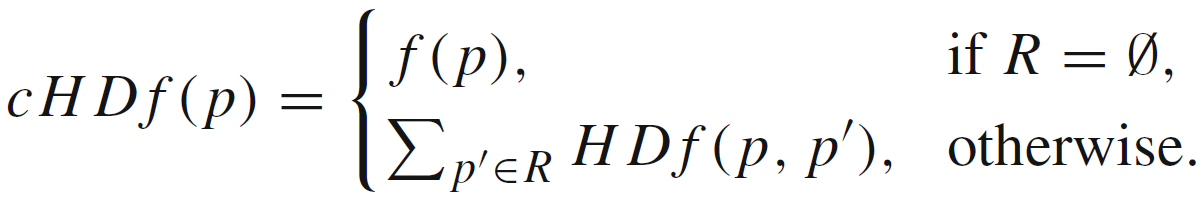 Z. Cai et al. VLDBJ 2020
29
Incremental Addition and UpdateIAdU Algorithm
Process candidate places in descending order of relevance score
Iteratively constructs the result set R 
We select the place that will have maximal contribution to the score HDF(R) 

We update cHDf(p) of unselected places when a place is added in R
Uses a bound, θ, to prune fruitless places
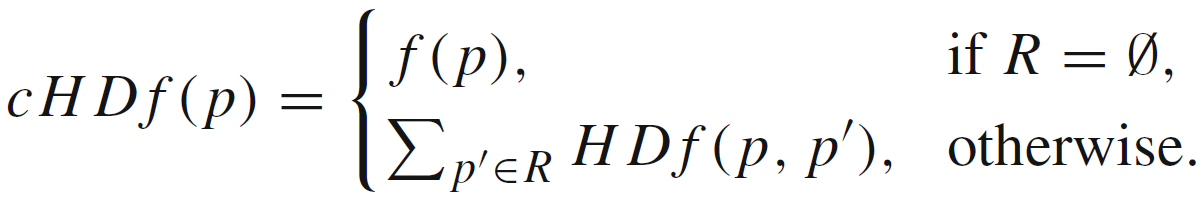 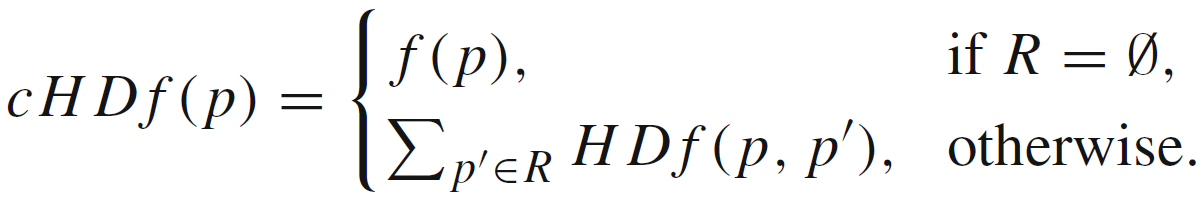 Z. Cai et al. VLDBJ 2020
30
Incremental Addition and UpdateIAdU Algorithm
Process candidate places in descending order of relevance score
Iteratively constructs the result set R 
We select the place that will have maximal contribution to the score HDF(R) 

We update cHDf(p) of unselected places when a place is added in R
Uses a bound, θ, to prune fruitless places
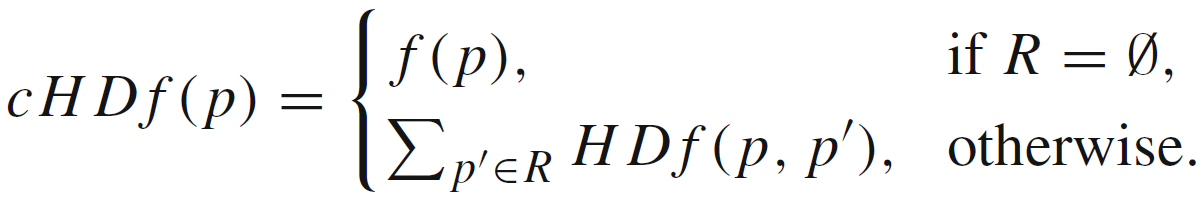 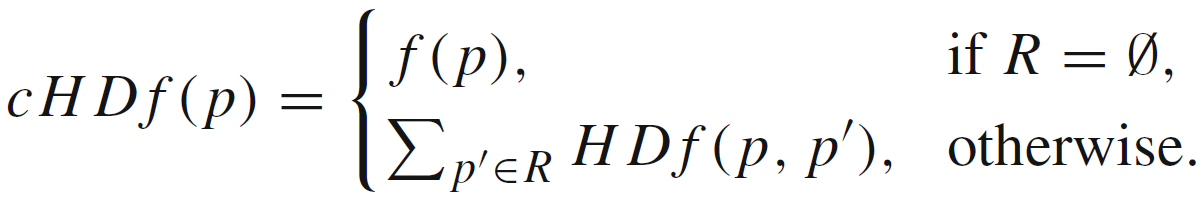 Z. Cai et al. VLDBJ 2020
31
Incremental Addition and UpdateIAdU Algorithm
Process candidate places in descending order of relevance score
Iteratively constructs the result set R 
We select the place that will have maximal contribution to the score HDF(R) 

We update cHDf(p) of unselected places when a place is added in R
Uses a bound, θ, to prune fruitless places
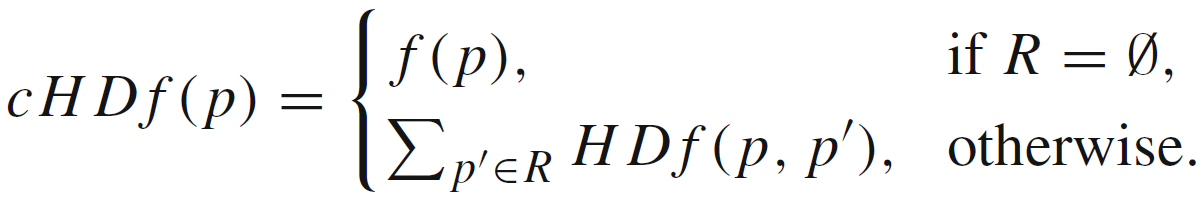 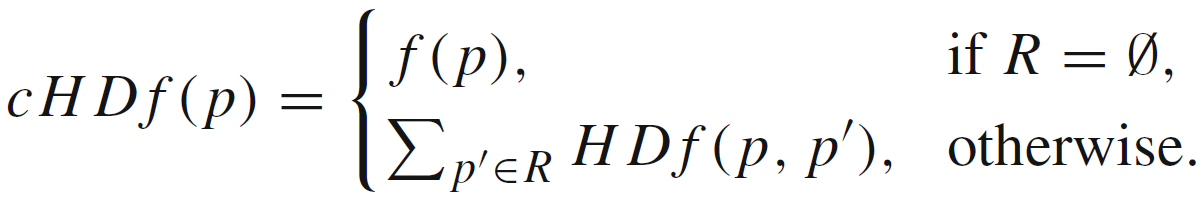 Z. Cai et al. VLDBJ 2020
32
Incremental Addition and UpdateIAdU Algorithm
Processes  candidate places in descending order of relevance score
Iteratively constructs the result set R 
We select the place that will have maximal contribution to the score HDF(R) 

We update cHDf(p) of unselected places when a place is added in R
Uses a bound, θ, to prune fruitless places
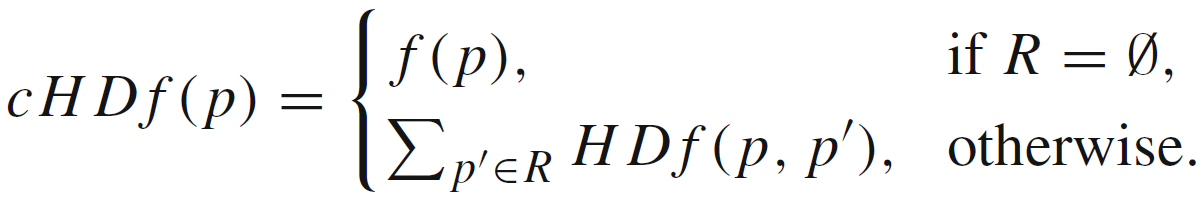 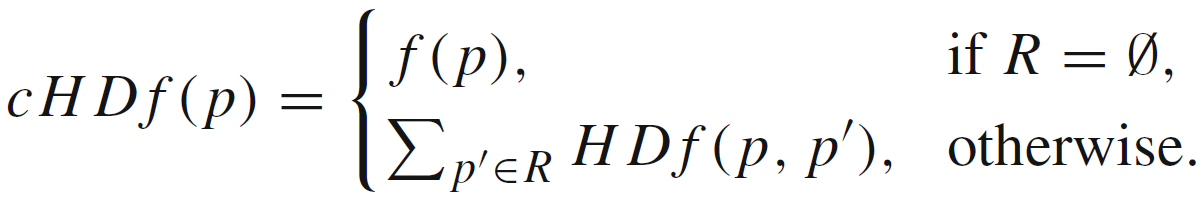 Z. Cai et al. VLDBJ 2020
33
Add Best PairsABP Algorithm
Processes  candidate places in descending order of relevance score f(p)
Iteratively constructs the result set R 
Select the pairs of places with maximal pairwise score HDf(p,p’) 
Uses a bound, θ, to prune fruitless pairs
Does not consider places already in R
Maintains:
A ranked list Flist
A max heap PairsH[p] for each p in Flist
A max heap maxPairH containing the max elements of PairsH[p]
Z. Cai et al. VLDBJ 2020
34
Add Best PairsABP Algorithm
Processes  candidate places in descending order of relevance score f(p)
Iteratively constructs the result set R 
Select the pairs of places with maximal pairwise score HDf(p,p’) 
Uses a bound, θ, to prune fruitless pairs
Does not consider places already in R
Z. Cai et al. VLDBJ 2020
35
Add Best PairsABP Algorithm
Processes  candidate places in descending order of relevance score f(p)
Iteratively constructs the result set R 
Select the pairs of places with maximal pairwise score HDf(p,p’) 
Uses a bound, θ, to prune fruitless pairs
Does not consider places already in R
Z. Cai et al. VLDBJ 2020
36
Add Best PairsABP Algorithm
Processes  candidate places in descending order of relevance score f(p)
Iteratively constructs the result set R 
Select the pairs of places with maximal pairwise score HDf(p,p’) 
Uses a bound, θ, to prune fruitless pairs
Does not consider places already in R
Z. Cai et al. VLDBJ 2020
37
Add Best PairsABP Algorithm
Processes  candidate places in descending order of relevance score f(p)
Iteratively constructs the result set R 
Select the pairs of places with maximal pairwise score HDf(p,p’) 
Uses a bound, θ, to prune fruitless pairs
Does not consider places already in R
Z. Cai et al. VLDBJ 2020
38
Add Best PairsABP Algorithm
Processes  candidate places in descending order of relevance score f(p)
Iteratively constructs the result set R 
Select the pairs of places with maximal pairwise score HDf(p,p’) 
Uses a bound, θ, to prune fruitless pairs
Does not consider places already in R
Z. Cai et al. VLDBJ 2020
39
Add Best PairsABP Algorithm
Processes  candidate places in descending order of relevance score f(p)
Iteratively constructs the result set R 
Select the pairs of places with maximal pairwise score HDf(p,p’) 
Uses a bound, θ, to prune fruitless pairs
Does not consider places already in R
Z. Cai et al. VLDBJ 2020
40
Add Best PairsABP Algorithm
Processes  candidate places in descending order of relevance score f(p)
Iteratively constructs the result set R 
Select the pairs of places with maximal pairwise score HDf(p,p’) 
Uses a bound, θ, to prune fruitless pairs
Does not consider places already in R
Z. Cai et al. VLDBJ 2020
41
Add Best PairsABP Algorithm
Processes  candidate places in descending order of relevance score f(p)
Iteratively constructs the result set R 
Select the pairs of places with maximal pairwise score HDf(p,p’) 
Uses a bound, θ, to prune fruitless pairs
Does not consider places already in R
Z. Cai et al. VLDBJ 2020
42
Add Best PairsABP Algorithm
Processes  candidate places in descending order of relevance score f(p)
Iteratively constructs the result set R 
Select the pairs of places with maximal pairwise score HDf(p,p’) 
Uses a bound, θ, to prune fruitless pairs
Does not consider places already in R
Z. Cai et al. VLDBJ 2020
43
Add Best PairsABP Algorithm
Processes  candidate places in descending order of relevance score f(p)
Iteratively constructs the result set R 
Select the pairs of places with maximal pairwise score HDf(p,p’) 
Uses a bound, θ, to prune fruitless pairs
Does not consider places already in R
Z. Cai et al. VLDBJ 2020
44
Add Best PairsABP Algorithm
Processes  candidate places in descending order of relevance score f(p)
Iteratively constructs the result set R 
Select the pairs of places with maximal pairwise score HDf(p,p’) 
Uses a bound, θ, to prune fruitless pairs
Does not consider places already in R
Z. Cai et al. VLDBJ 2020
45
Add Best PairsABP Algorithm
Processes  candidate places in descending order of relevance score f(p)
Iteratively constructs the result set R 
Select the pairs of places with maximal pairwise score HDf(p,p’) 
Uses a bound, θ, to prune fruitless pairs
Does not consider places already in R
Z. Cai et al. VLDBJ 2020
46
Add Best PairsABP Algorithm
Processes  candidate places in descending order of relevance score f(p)
Iteratively constructs the result set R 
Select the pairs of places with maximal pairwise score HDf(p,p’) 
Uses a bound, θ, to prune fruitless pairs
Does not consider places already in R
Z. Cai et al. VLDBJ 2020
47
Add Best PairsABP Algorithm
Processes  candidate places in descending order of relevance score f(p)
Iteratively constructs the result set R 
Select the pairs of places with maximal pairwise score HDf(p,p’) 
Uses a bound, θ, to prune fruitless pairs
Does not consider places already in R
Z. Cai et al. VLDBJ 2020
48
Add Best PairsABP Algorithm
Processes  candidate places in descending order of relevance score f(p)
Iteratively constructs the result set R 
Select the pairs of places with maximal pairwise score HDf(p,p’) 
Uses a bound, θ, to prune fruitless pairs
Does not consider places already in R
Z. Cai et al. VLDBJ 2020
49
Add Best PairsABP Algorithm
Processes  candidate places in descending order of relevance score f(p)
Iteratively constructs the result set R 
Select the pairs of places with maximal pairwise score HDf(p,p’) 
Uses a bound, θ, to prune fruitless pairs
Does not consider places already in R
Z. Cai et al. VLDBJ 2020
50
Add Best PairsABP Algorithm
Processes  candidate places in descending order of relevance score f(p)
Iteratively constructs the result set R 
Select the pairs of places with maximal pairwise score HDf(p,p’) 
Uses a bound, θ, to prune fruitless pairs
Does not consider places already in R
Z. Cai et al. VLDBJ 2020
51
Add Best PairsABP Algorithm
Processes  candidate places in descending order of relevance score f(p)
Iteratively constructs the result set R 
Select the pairs of places with maximal pairwise score HDf(p,p’) 
Uses a bound, θ, to prune fruitless pairs
Does not consider places already in R
Z. Cai et al. VLDBJ 2020
52
Add Best PairsABP Algorithm
Processes  candidate places in descending order of relevance score f(p)
Iteratively constructs the result set R 
Select the pairs of places with maximal pairwise score HDf(p,p’) 
Uses a bound, θ, to prune fruitless pairs
Does not consider places already in R
Z. Cai et al. VLDBJ 2020
53
Add Best PairsABP Algorithm
Processes  candidate places in descending order of relevance score f(p)
Iteratively constructs the result set R 
Select the pairs of places with maximal pairwise score HDf(p,p’) 
Uses a bound, θ, to prune fruitless pairs
Does not consider places already in R
Z. Cai et al. VLDBJ 2020
54
Algorithm Comparison
kSPT: Time required to generate a result incrementally given a kSP algorithm
The complexity of ABP algorithm is higher than that of IAdU. 
This trades-off with the theoretical approximation ratio
In practice, the approximation is not affected by the same amount
Z. Cai et al. VLDBJ 2020
55
[Speaker Notes: Talk about complexity also in example]
Outline
Motivation
Background
kDSP Problem
Greedy Algorithms
Experimental Evaluation
Conclusion
Z. Cai et al. VLDBJ 2020
56
Experimental Settings
Datasets
DBpedia: 8,099,955 vertices and 72,193,833 edges.
YAGO: 8,091,179 vertices and 50,415,307 edges.
Queries
Query points to be in metropolitan areas (e.g., New York, London, Beijing, Tokyo contain plethora of places.
Settings
k: {5, 10, 15, 20},
|q · ψ|: {1, 2, 3, 5},
λ, β, γ: {0.25, 0.5, 0.75}
Relevance Scores
Provided by two kSP algorithms (BSP,SPP)
57
[Shi, Wu, Mamoulis, SIGMOD, 2016]
Z. Cai et al. VLDBJ 2020
Efficiency Evaluation
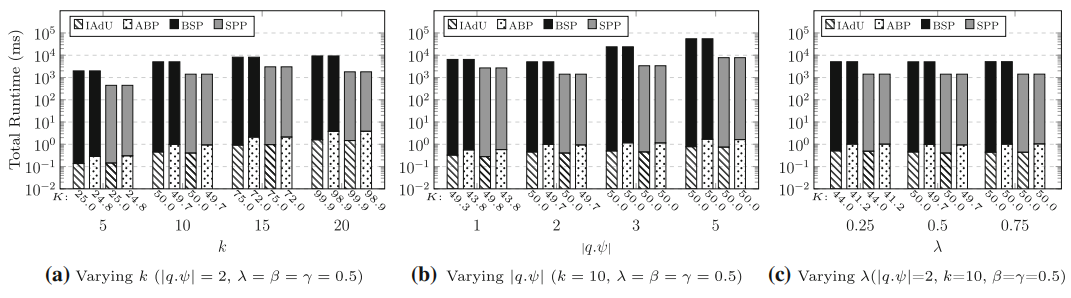 Yago
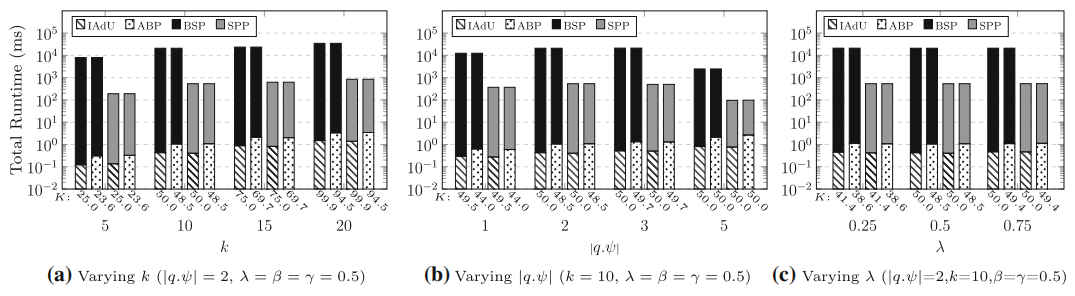 DBpedia
58
[Speaker Notes: The results show that kSP retrieval dominates the combined
Cost
The cost is not affected by lambda
Scales well for common k values
Only slightly increases with the number of keywords
the additional overhead required to achieve diversification
is negligible in comparison with the kSPs cost]
Effectiveness Evaluation
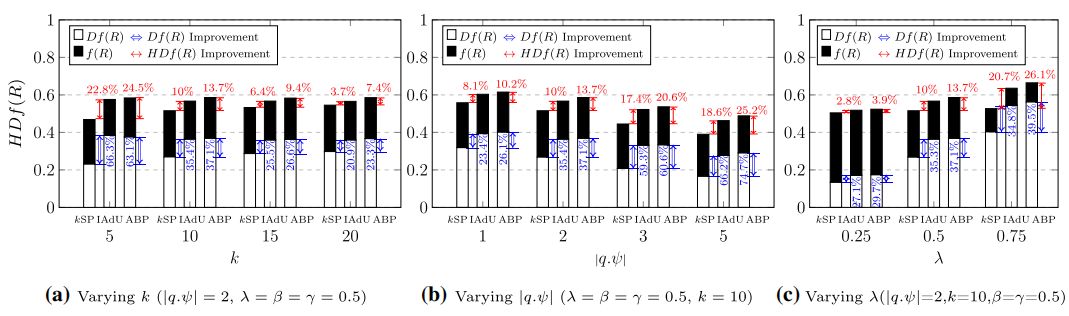 DBpedia
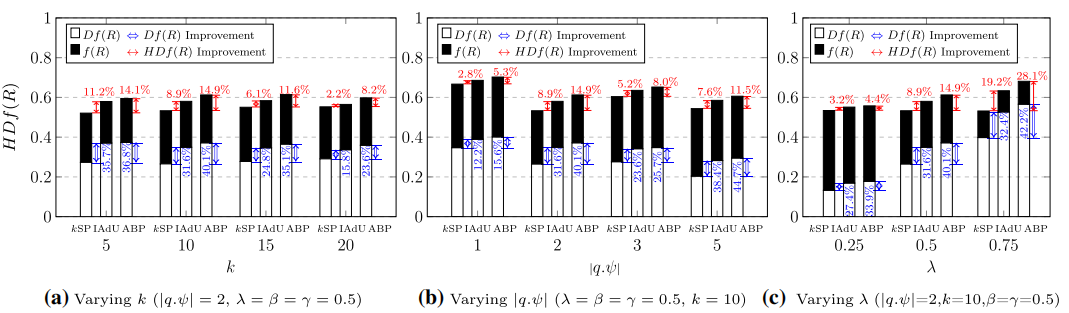 59
YAGO
[Speaker Notes: The improvement of IAdU and ABP against kSP in terms
of HDf (R) can be significant (up to 10% and 13.75%,
respectively, for DBpedia and up to 8.9% and 14.9% for YAGO2 for the default settings

ABP always achieves (marginally) better improvement
than IAdU

As the value of k increases,
the improvement of the diversification algorithms against
kSP reduces, because it becomes harder to find more diverse
Results

as the number
of keywords |q ・ψ| increases, the improvement of HDf (R)
and Df (R) also increases. This is because the size of TQTs
increases and it becomes easier to find more diverse ones

λ increases, so does the improvement of both HDf (R)
and Df (R). This is expected]
Outline
Motivation
Background
kDSP Problem
Greedy Algorithms
Experimental Evaluation
Conclusion
Z. Cai et al. VLDBJ 2020
60
Conclusion
We have: 
defined the kDSP problem
introduced efficient and effective algorithms to tackle the problem
evaluated these algorithms on real datasets
Z. Cai et al. VLDBJ 2020
61
Thank you for your attention!
Reach me at: georgios.kalamatianos@it.uu.se
Cai, Z., Kalamatianos, G., Fakas, G.J. et al. Diversified spatial keyword search on RDF data. The VLDB Journal 29, 1171–1189 (2020).
Z. Cai et al. VLDBJ 2020
62
kDSP Complexity
Problem Definition
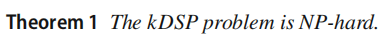 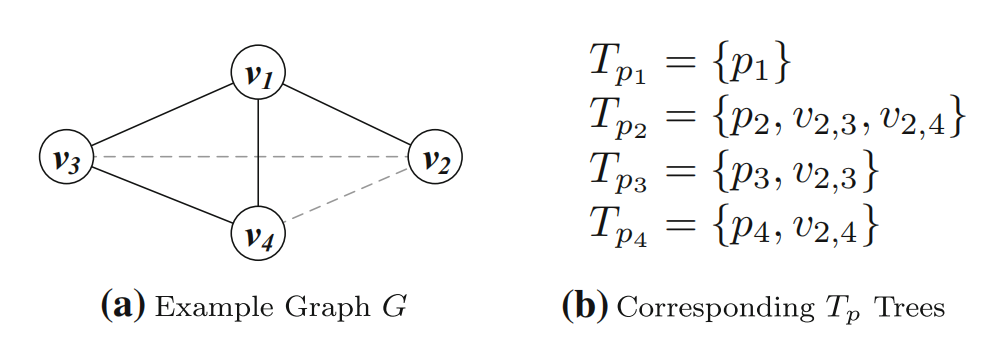 Example
Z. Cai et al. VLDBJ 2020
63
k-Proportional Semantic Places
kPSP Problem: Given a query location and its result S returns a set R of k place entities that have the highest HPf(R) score, where:





The proportionality components pC (contextual), pS (spatial) rely on knowledge of the wider area around the query
Calculation can be expensive
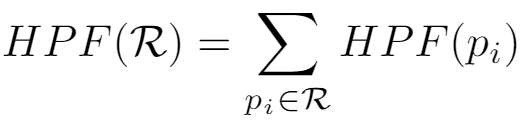 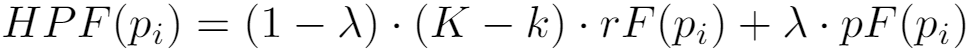 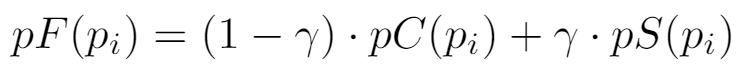 Z. Cai et al. VLDBJ 2020
64
IADU Algorithm
Incremental Addition and Update Algorithm
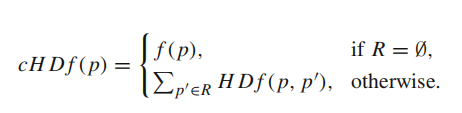 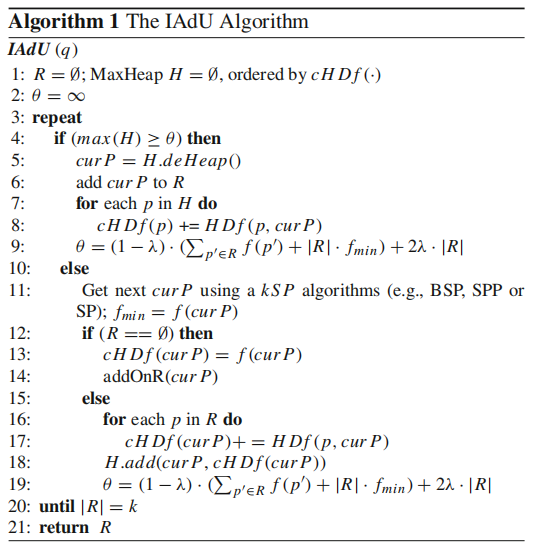 Example
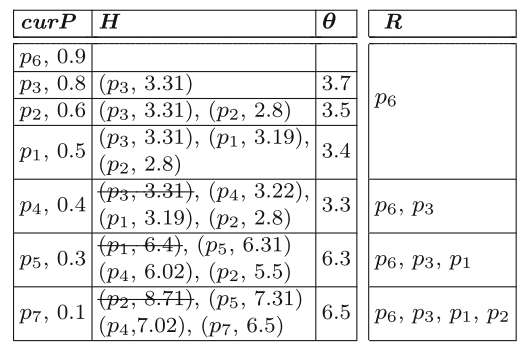 Complexity of the algorithm is 
O( K · (kSPT + k · logK + K))
Z. Cai et al. VLDBJ 2020
65
ABP Algorithm
Add Best Pair Algorithm
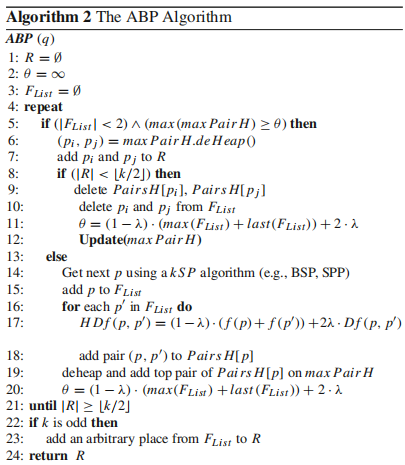 max Pair H is updated in a
lazy fashion in order for the currently best pair on the top of
this heap to be a valid pair (function Update()).
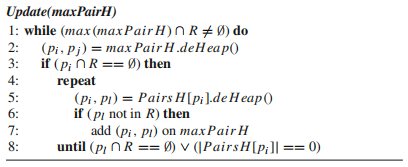 Z. Cai et al. VLDBJ 2020
66
User Evaluation
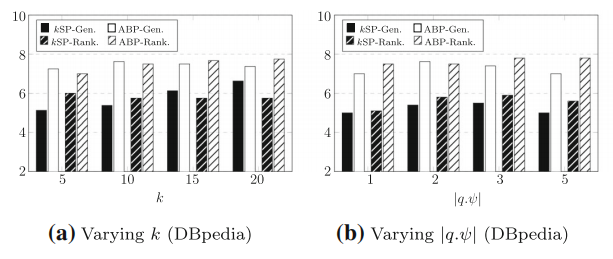 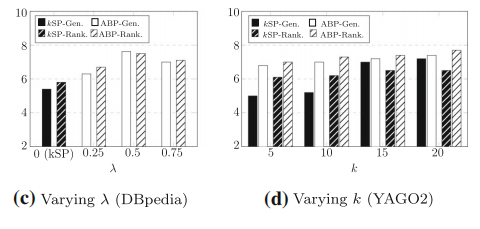 Z. Cai et al. VLDBJ 2020
67
Efficiency Evaluation
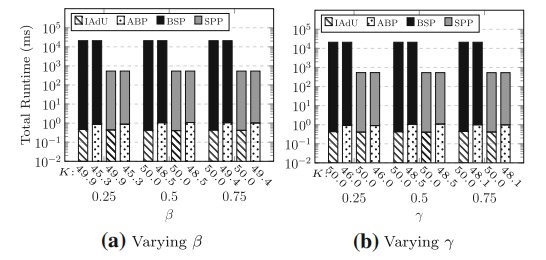 DBpedia
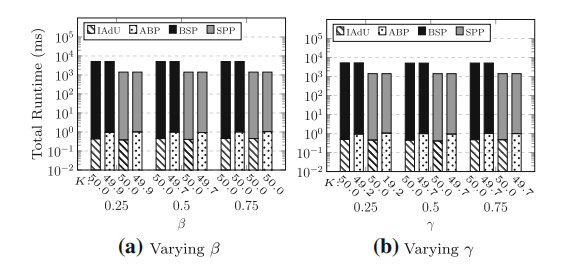 YAGO
Z. Cai et al. VLDBJ 2020
68
[Speaker Notes: Parameters beta , gamma do not seem to affect performance]
Effectiveness Evaluation
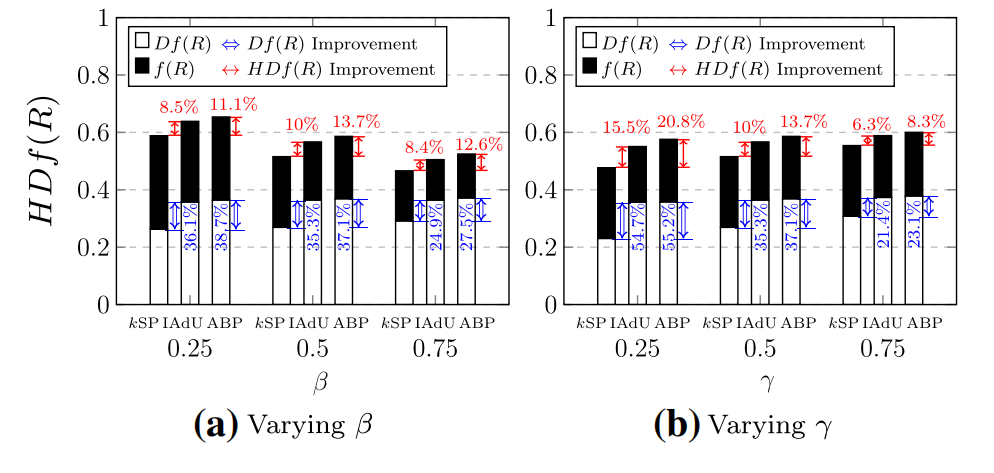 DBpedia
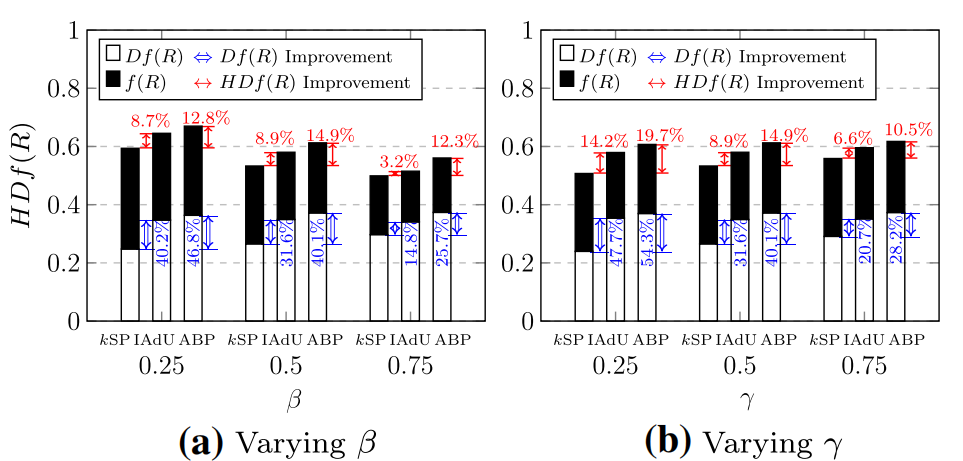 Z. Cai et al. VLDBJ 2020
69
YAGO
[Speaker Notes: as γ increases, the improvement gap drops

Larger
γ values give higher weight to content diversity and since
it is easier to find diverse results in terms of content than
in the 2-dimensional space of locations, the results of kSP
and IAdU have higher chances to find more diverse place
sets.

Beta expectedly mostly affects]